Intracerebral Hemorrhage
Yousef Mohammad MD., MSc., FAHA
Associate Professor of Neurology
King Saud University
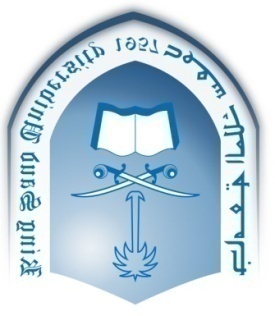 Mortality and Disability
Overall, 40% mortality at 1 month and 54% at one year


Only 12-40% are functionally independent long term


2010 – 62.8 million lost DALYs with ICH compared to 39.4 million in ischemic stroke
Risk Factors
HTN
Excessive ETOH use
Smoking 
Age
Ethnicity/Race
Medications
Sympathomimetics
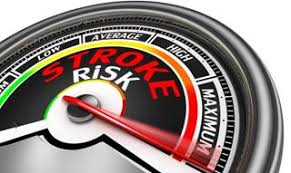 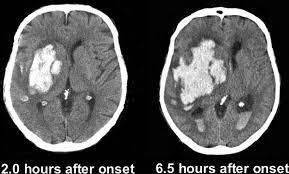 ICH
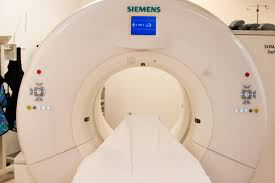 The Workup…
CT head – no contrast 

CTA head/neck – suspect vascular etiology
Careful interpreting noncon CT head after CTA or other dye study

MRI brain –  with gado if looking for neoplasm

MRA/MRV - if allergic to CT dye or if looking at venous outflow

Cerebral angiography
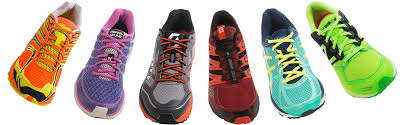 Other Causes
AVM, aneurysms, and other vascular malformations (venous and cavernous angiomas)
CVT
Intracranial neoplasm
Amyloid angiopathy
Moya Moya
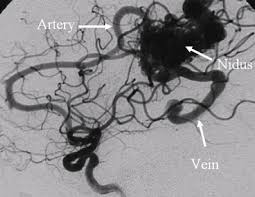 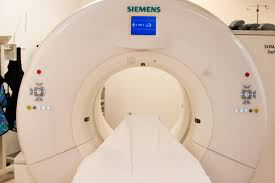 The Workup…
CT head – no contrast 

CTA head/neck – suspect vascular etiology
Careful interpreting noncon CT head after CTA or other dye study

MRI brain –  with gado if looking for neoplasm

MRA/MRV - if allergic to CT dye or if looking at venous outflow

Cerebral angiography
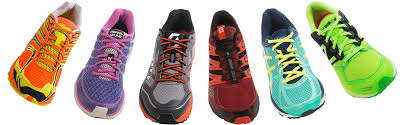 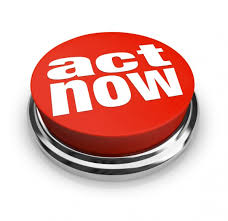 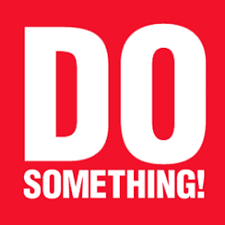 What to do?????
Control BP!!!!
Guidelines – reduction of SBP to 140 is safe 
Anderson/Qureshi studies – Interact 2 and ATACH 2
Not clear if SBP > 220
Use labetalol and/or nicardipine drip to titrate blood pressure

Between 15-23% of patients > hematoma expansion in first few hours

A word about penumbra
What do we do??
EBP nursing care 
Watch for neuro decline
Type and cross with your labs!!!
HOB > 30
Head midline
Prevent vagal maneuvers
Control SBP
Treat hyperglycemia
Treat hyperthermia
Seizure prophylaxis 
DVT prophylaxis

Typically, do not make patients DNR within the first 48 hours
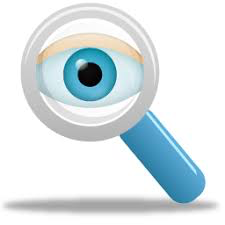 Cerebral Edema: Sodium and CO2
Use the ventilator to manage CO2


Get the sodium up


Mannitol/3% or even 23.4% (requires central line) for herniation
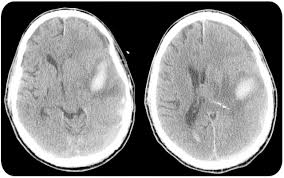 Surgery anyone????
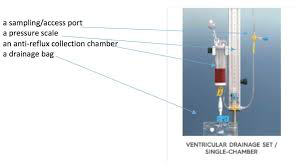 EVD 
CLEAR III trial – no outcome benefit with vent use of tPA
Craniotomy 
Depends on etiology
**Depends on AC/APT status 
Depends on timing
Depends on location 
STICH II – no overall favorable outcome
MISTIE II – MIS techniques 
MISTIE III – underway
Cerebellar ICH
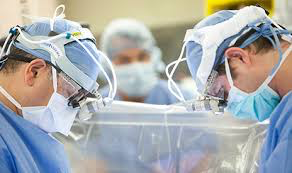 Subarachnoid Hemorrhage
Usually due to aneurysm rupture
Can be perimesencephalic SAH

Coil/Clip
NIMOTOP/NIMODIPINE
Strict BP control
Hydrocephalus
Vasospasm
Sodium
Urine output
Hemorrhagic Transformation HI 1/2 – PH 1/2
> 50% have some hemorrhage
0.6%-3% >> untreated patients
6% in treated patients
Risk Factors
Older age
larger stroke size
cardioembolic stroke etiology1
anticoagulant use
fever
hyperglycemia
low serum cholesterol
Acutely elevated systolic blood pressure 
thrombolytic therapy/recanalization
Treatment
Hypertensive hemorrhage
Putamen
Thalami
Pontine
Cerebellum
Lobar
Putamen Hemorrhage
Thalamic hemorrhage
Pontine hemorrhage
Cerebellar hemorrhage
AVM
AVM
SAH
Aneurysm
Amyloid Angiopathy
EDH
SDH
Lobar hemorhage
Tumor with ICH